Accesarea Fondurilor Europene Destinate Microîntreprinderilor
Programul Regional București-Ilfov 2021-2027
Prioritatea 1 – O regiune competitivă prin inovare, digitalizare și întreprinderi 
dinamice
Apel dedicat sprijinului pentru creșterea durabilă și modernizarea tehnologică a 
microîntreprinderilor 
 APELUL DE PROIECTE PR BI P1/1.8/1/2024
Accesarea fondurilor europene destinate microîntreprinderilor
01. Cum se poate ajunge de la idee la proiect?
Proceduri specifice pentru accesarea fondurilor europene prin     Programul Regional București-Ilfov – Prioritatea 1 – O regiune competitivă prin inovare, digitalizare și întreprinderi dinamice– Apelul de proiecte PR BI P1/1.8/1/2024 – Apel dedicat        sprijinului pentru creștere durabilă și modernizarea tehnologică a microîntreprinderilor
02. Implementarea proiectelor finanțate prin PR BI
Reguli specifice privind implementarea proiectelor și rambursarea cheltuielilor.
Programul Regional București-Ilfov 2021-2027– Prioritatea 1 – O regiune competitivă prin       inovare, digitalizare și întreprinderi dinamice -
02
03
01
04
BUGET ALOCAT REGIUNII N-V
2014 - 2020
37.627.723,75 EURO
Care este modalitatea de depunere a proiectelor?
Ce tip de apel se lansează?
Care este valoarea finanțării nerambursabile ?
Care este perioada în care pot fi depuse proiectele?
Maxim 300.000 EURO astfel:
Pentru proiecte care vizează proiecte de investiții de până la 200.000 EURO rata de finanțare este de 90%
Pentru proiectele care vizează proiecte de investiții cuprinse între 200.0001 – 300.000 EURO rata de finanțare este de 80%
Apel de proiecte competitiv, cu depunere la termen cu punctaj minim de 70 de puncte. Se poate depune o singură cerere.
Depunere exclusiv on line (MySMIS).
Proiectele pot fi depuse într-o perioadă de 2 săptămâni:
 
03.02.2025, ora 12:00
17.02.2025, ora 12:00
01
Cum se poate ajunge de la idee la proiect?
Cum se poate ajunge de la idee la proiect?
Pasul 3
Pasul 2
Pasul 1
Pasul 4
Verificarea eligibilității ideii de proiect
Identificarea nevoii de finanțare
Elaborarea documentației de finanțare
Semnarea Contractului de Finanțare
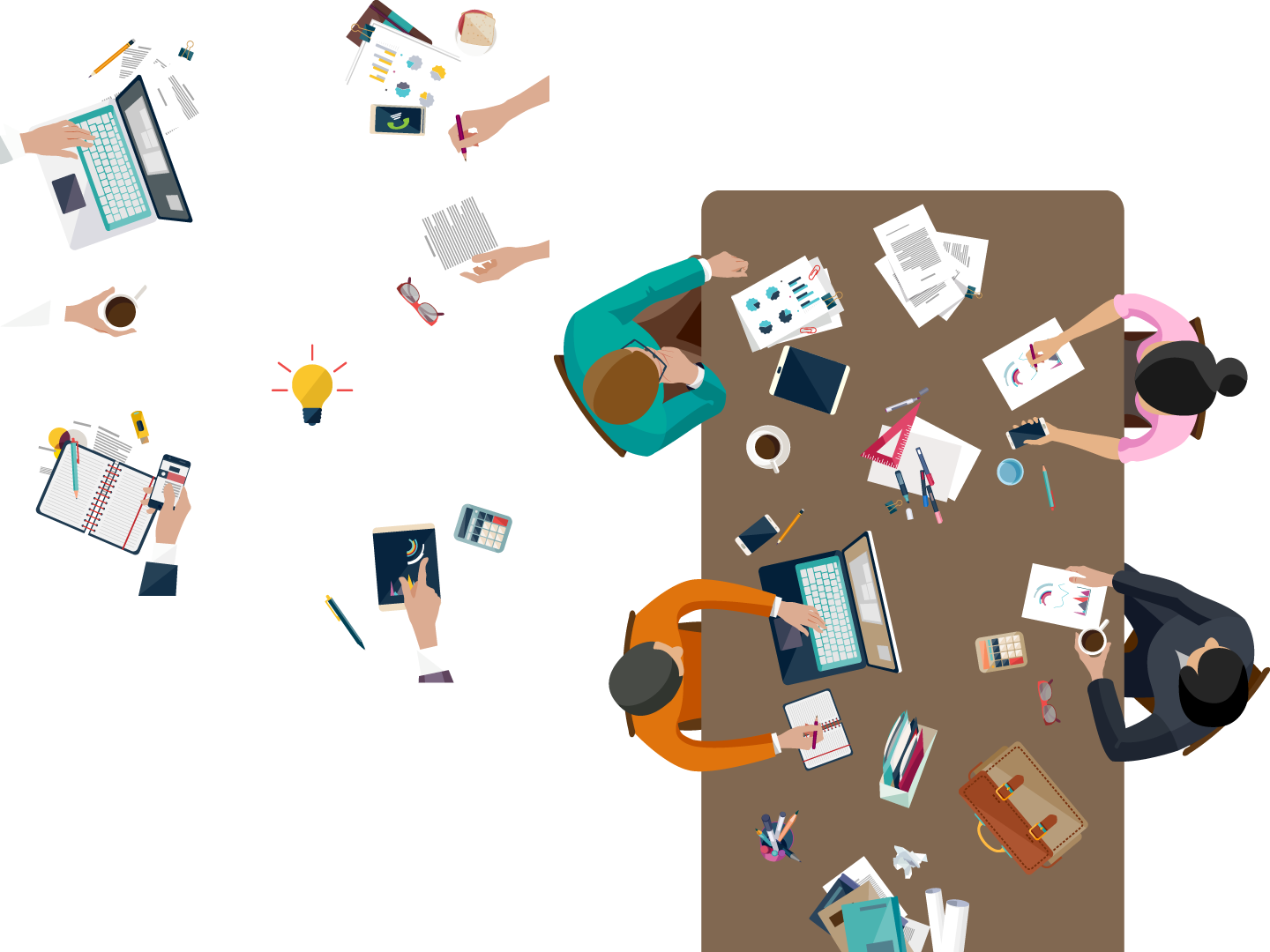 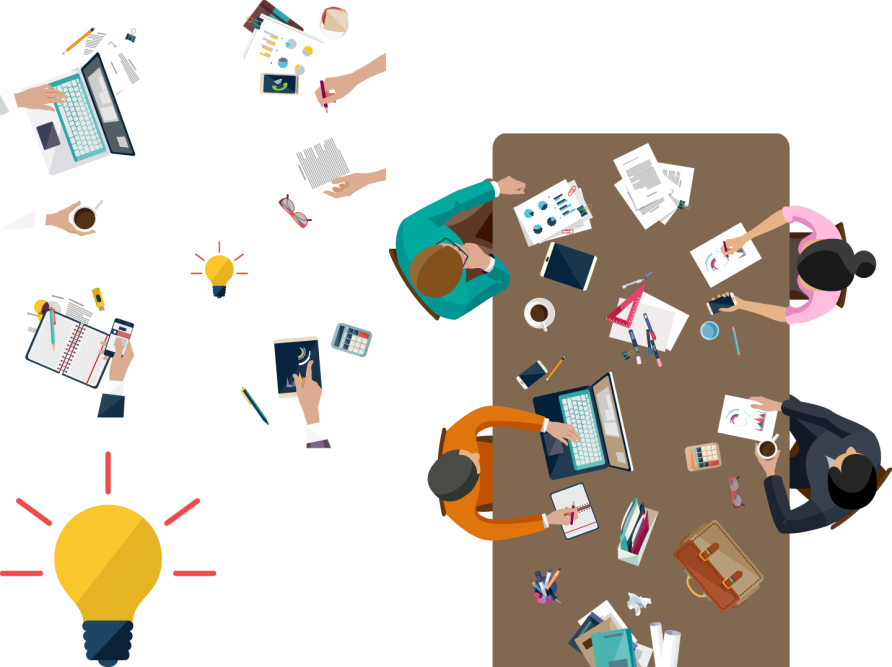 Verificarea eligibilității 
solicitantului și a activității  ce se dorește a fi dezvoltată.
Elaborarea cererii de finanțare,  bugetului proiectului, planului  de afaceri și a 
documentelor suport în 
conformitate cu cerințele 
Autorității finanțatoare.
Analiza internă privind  nevoia de finanțare –     Verificarea fezabilității   investiției.
Depunerea documentelor 
de contractare și vizita
 autorității finanțatoare la
 fața locului.
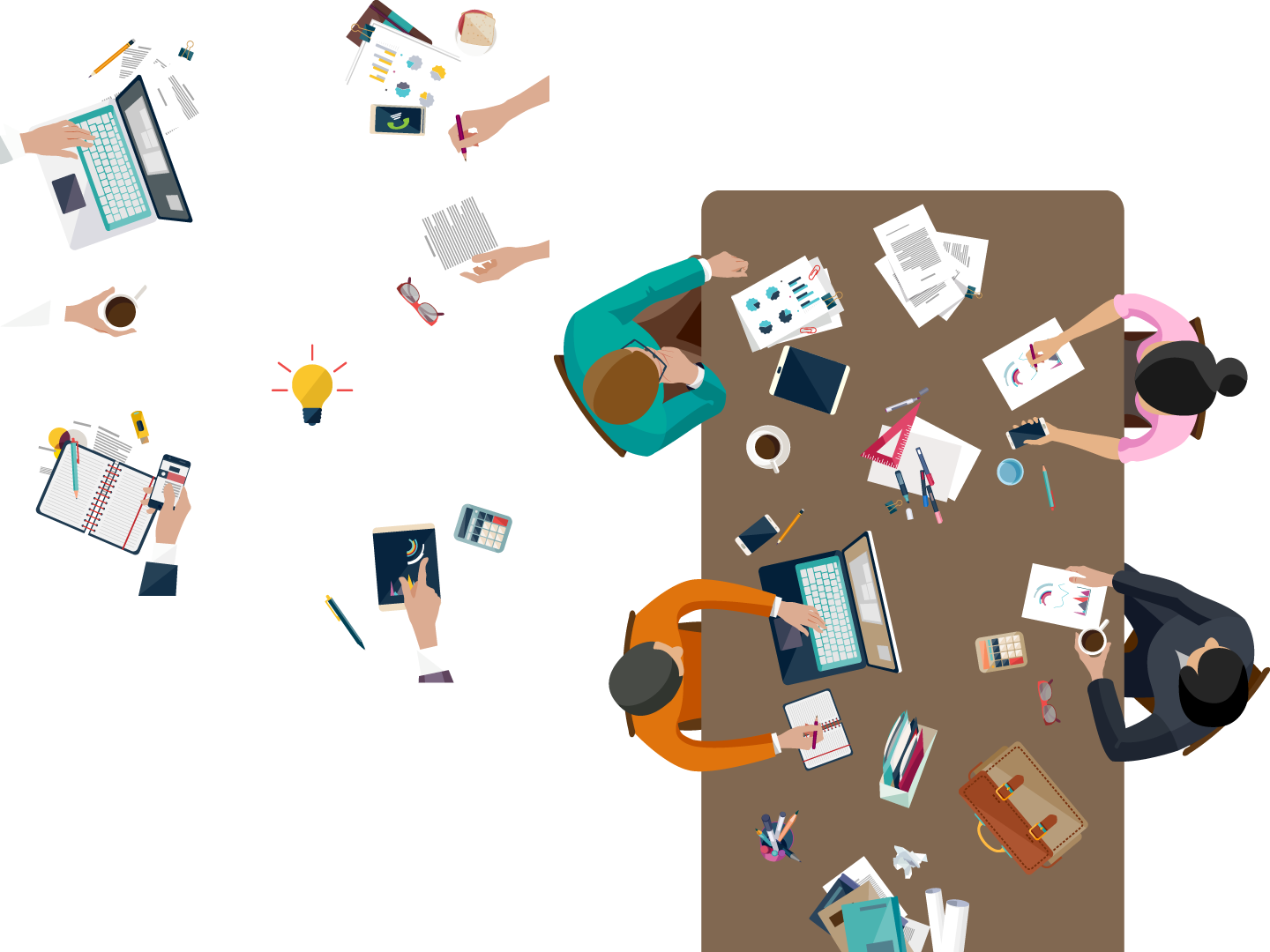 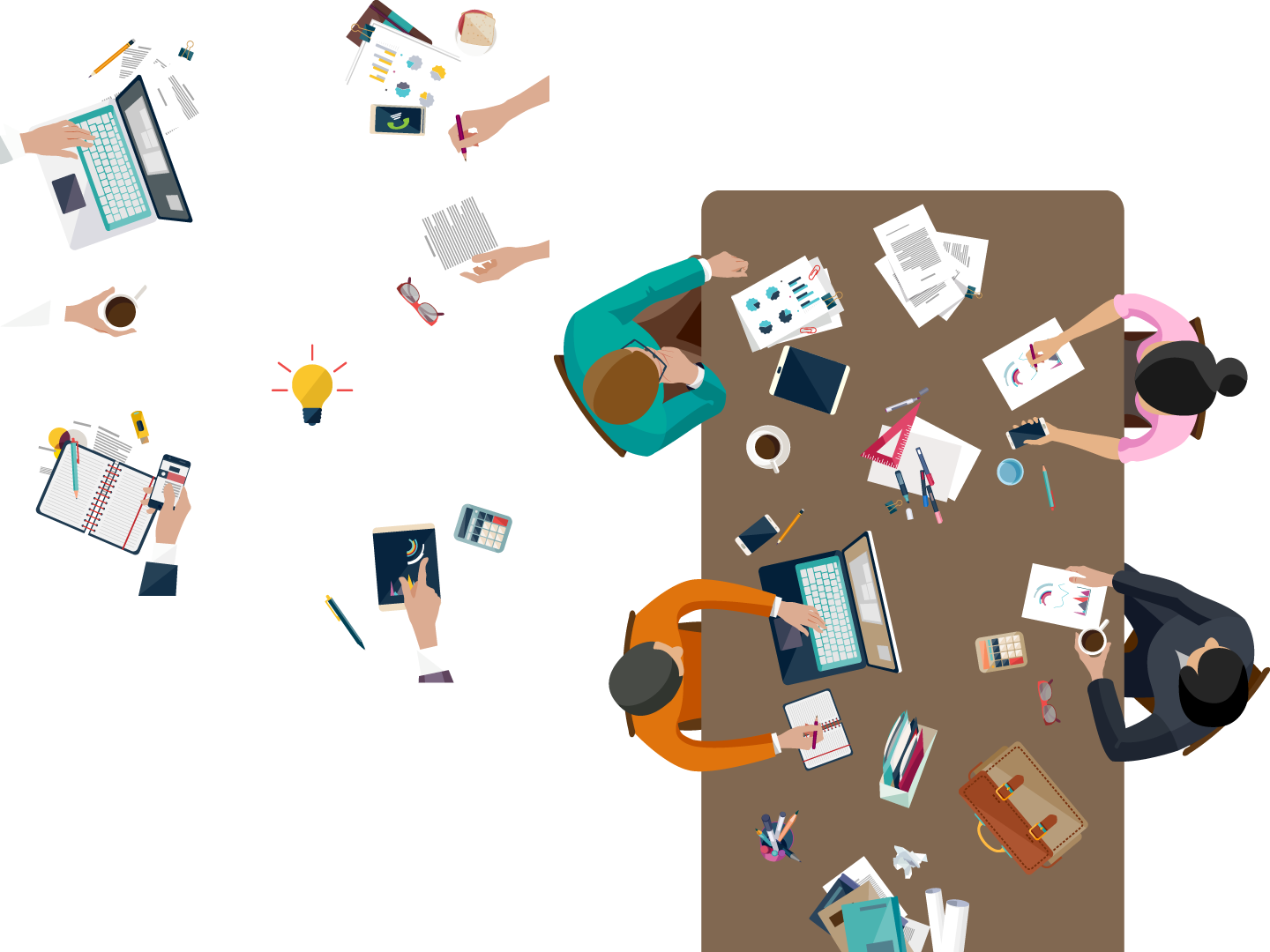 Cum se poate ajunge de la idee la proiect?
Pasul 1 - Identificarea nevoii de finanțare
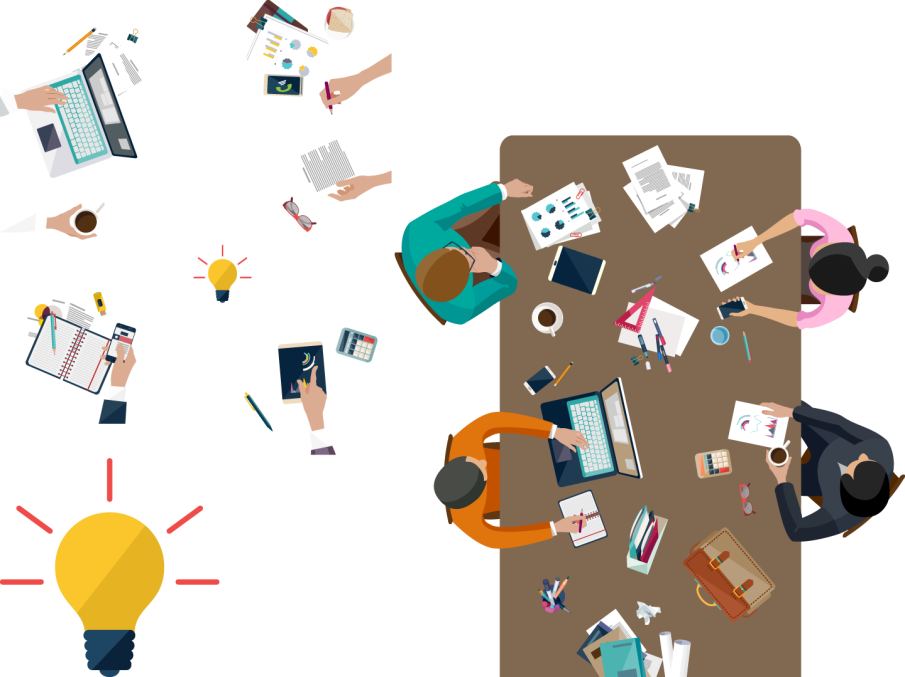 Plus Valoare din perspectiva eficientizării costurilor
Valoare nr 4
Plus Valoare pentru produsele companiei
Plus Valoare pentru clienți
Plus Valoare pentru angajați
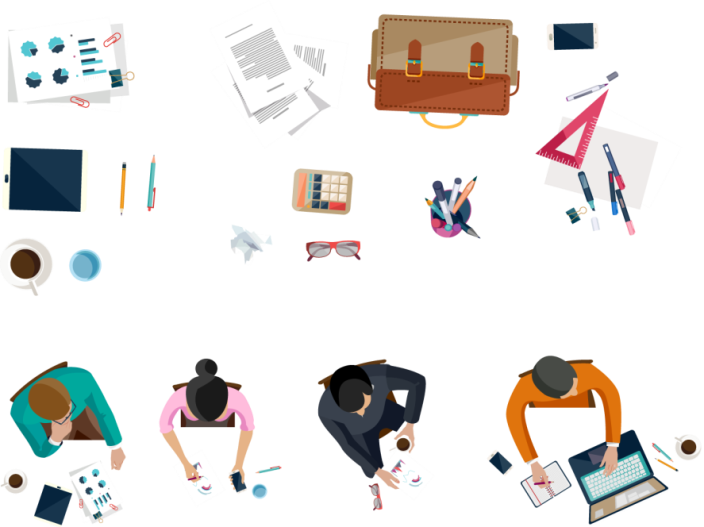 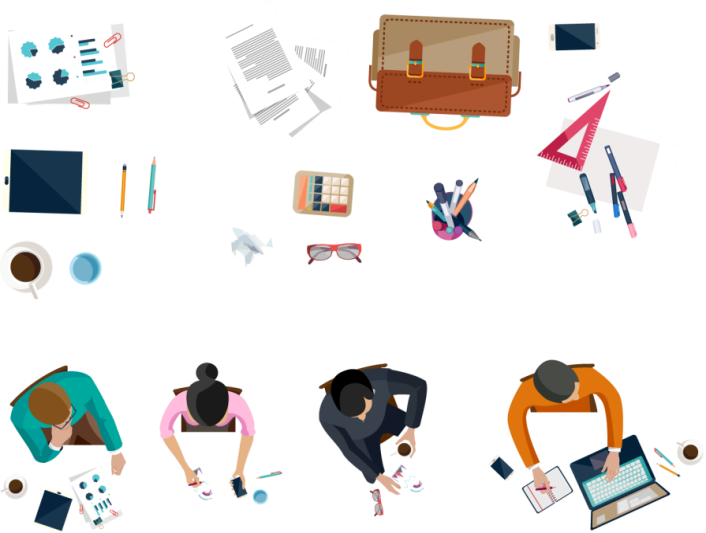 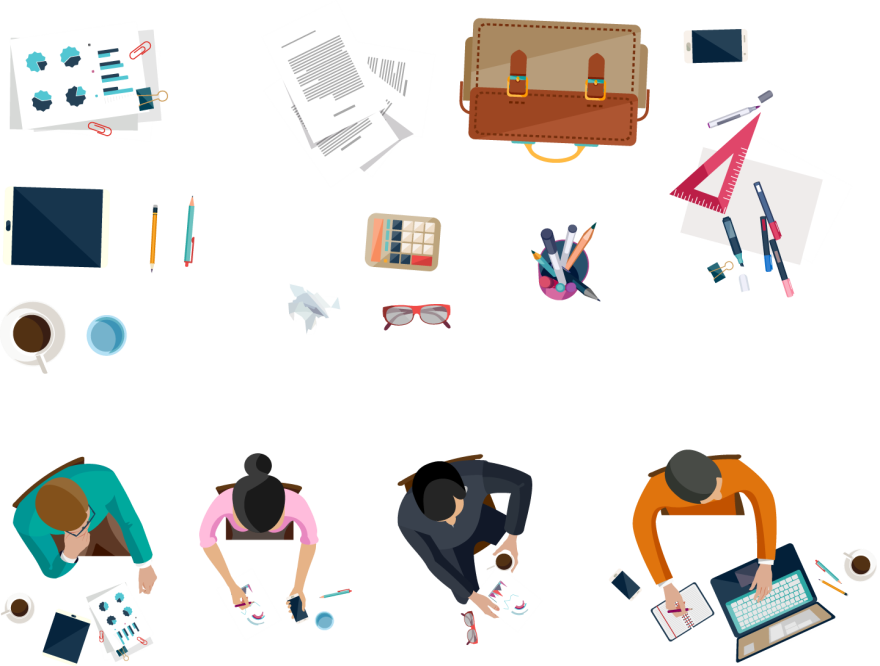 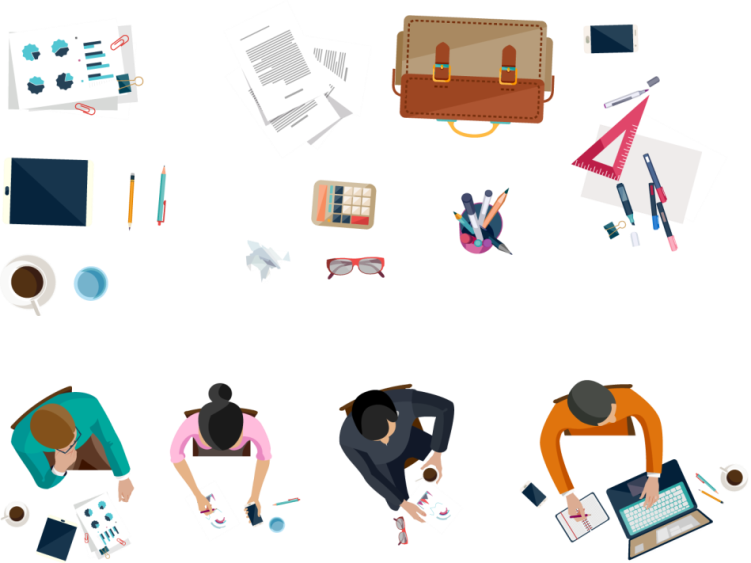 Valoarea nr 3
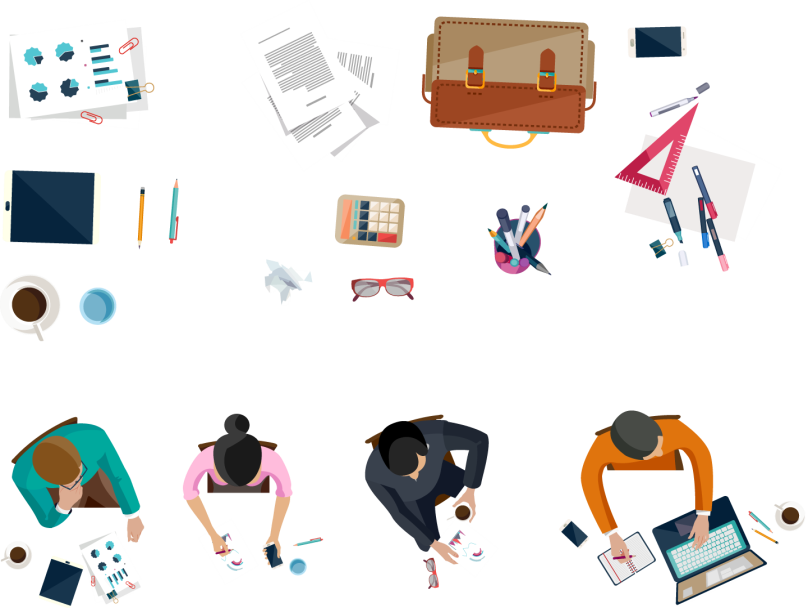 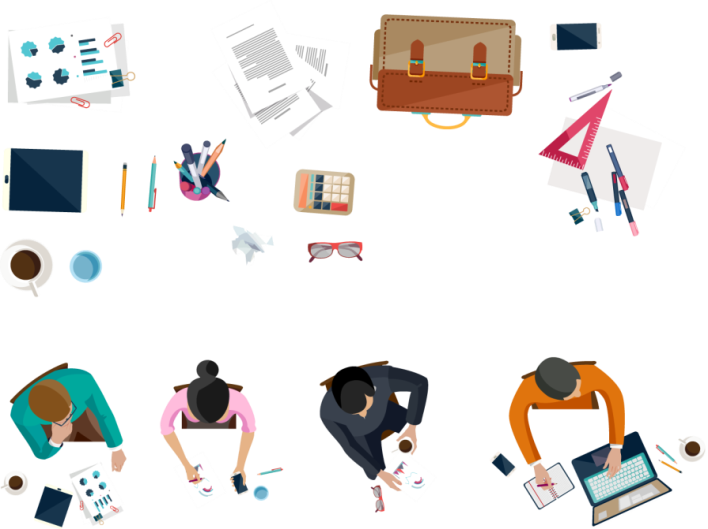 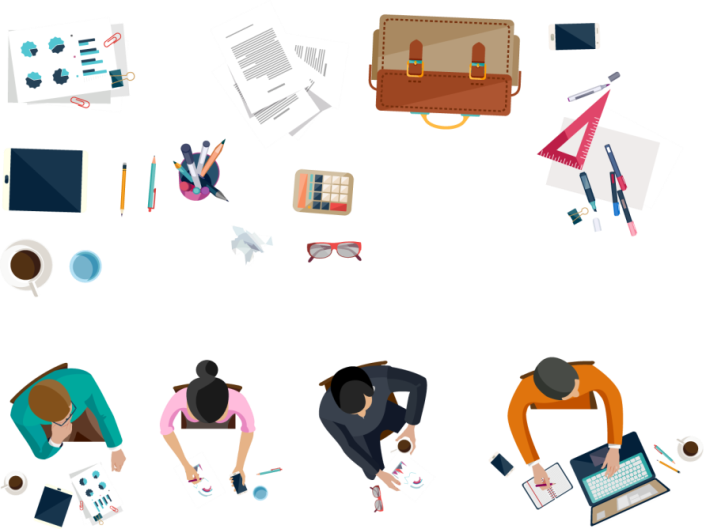 Valoarea  nr 2
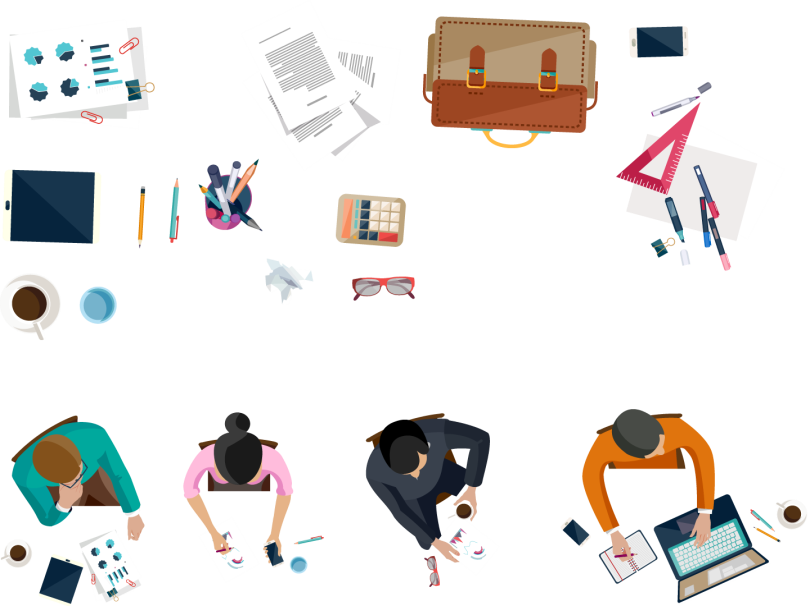 Valoarea  nr 1
Cum se poate ajunge de la idee la proiect?
Pasul 2 – Verificarea eligibilității ideii de proiect
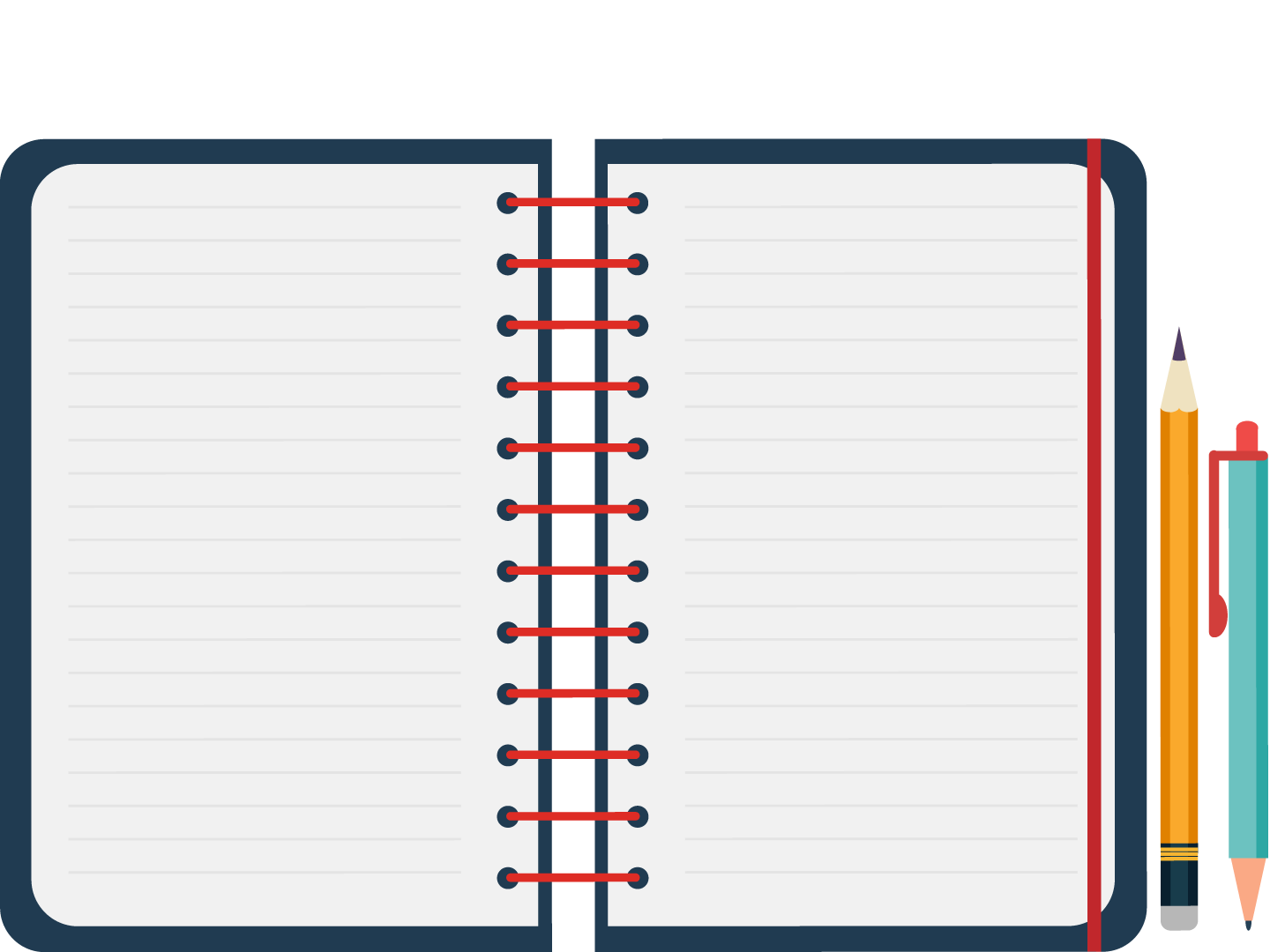 Verificarea eligibilității solicitantului
Verificarea eligibilității proiectului
Solicitantul se încadrează în categoria micro   întreprinderilor (maxim 9 angajați/ 2 mil      Euro Cifră de Afaceri)
Solicitantul are obligația ca până la momentul efectuării primei plăți să aibă înregistrat sediul social/secundar în Regiunea București-      Ilfov
Solicitantul a desfășurat activitate pe o        perioadă corespunzătoare cel puțin unui an       fiscal integral, nu a avut activitatea suspendată  temporar oricând în anul curent depunerii cererii de finanțare și în anul fiscal anterior.
Solicitantul are capacitatea financiară de a asigura:
contribuţia proprie de minimum 10% din
 valoarea eligibilă a proiectului, 
b. finanţarea cheltuielilor neeligibile ale proiectului, 
unde este cazul.
Domeniul de activitate în care se           realizează investiţia este eligibil 
Codul CAEN aferent este autorizat la      locul  de implementare
Locul de implementare a proiectului este     situat în mediul urban
Perioada de implementare a activităților     proiectului nu depășește data de               31.12.2029
Programul finanţează doar anumite     tipuri de investiţii, care conduc la           dezvoltarea microîntreprinderii.
Regula de minimis este respectată,        ajutoare cu o valoare de până la 300.000 euro, acordate unei întreprinderi pe o       perioadă de trei ani fiscali consecutivi.
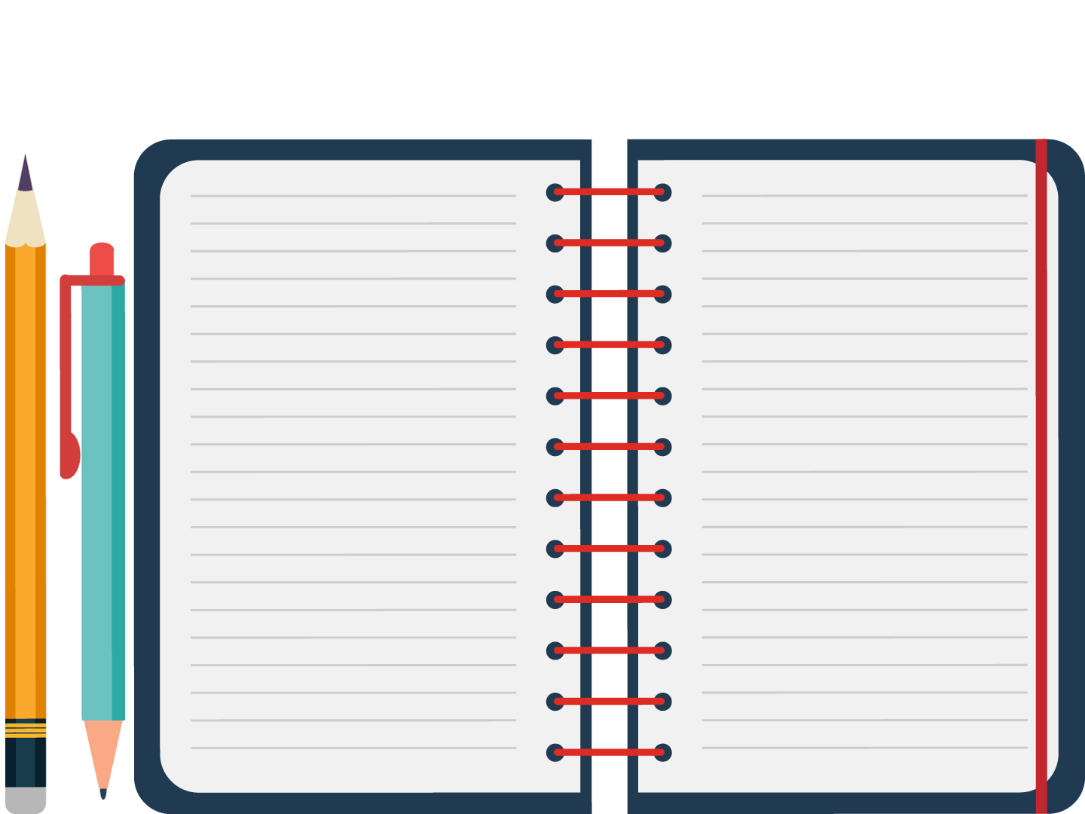 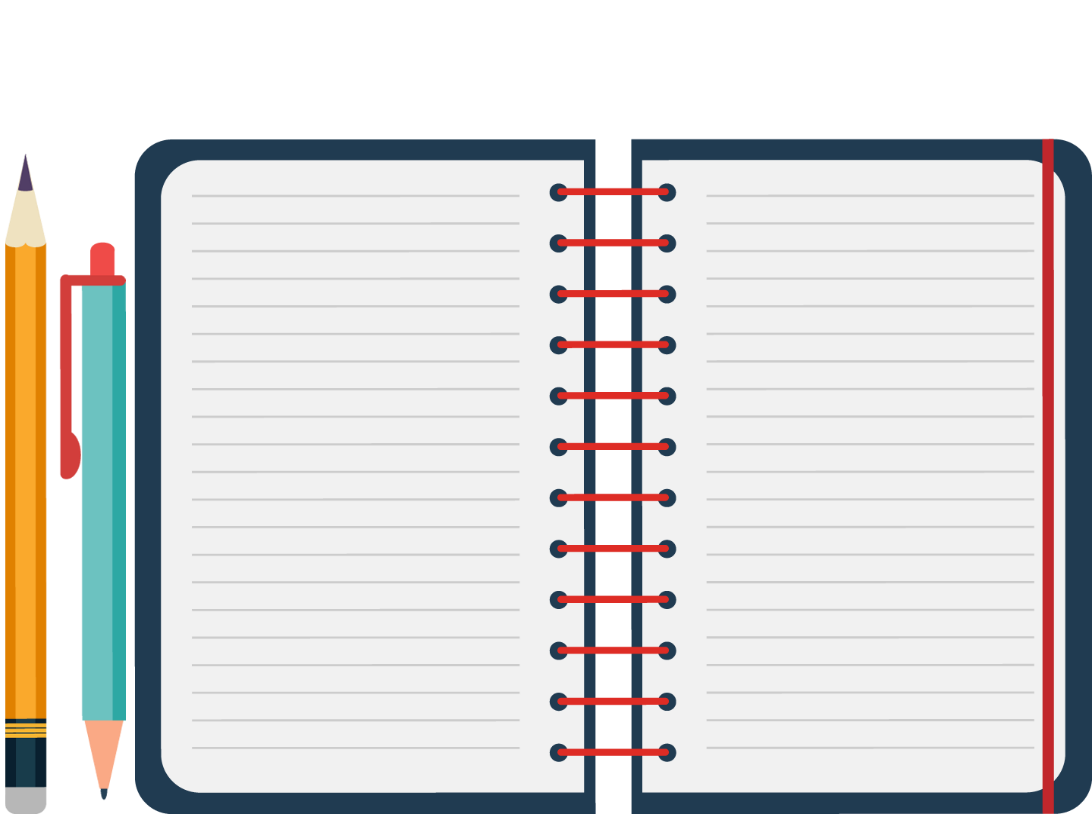 Cum se poate ajunge de la idee la proiect?
Pasul 2 – Verificarea eligibilității ideii de proiect
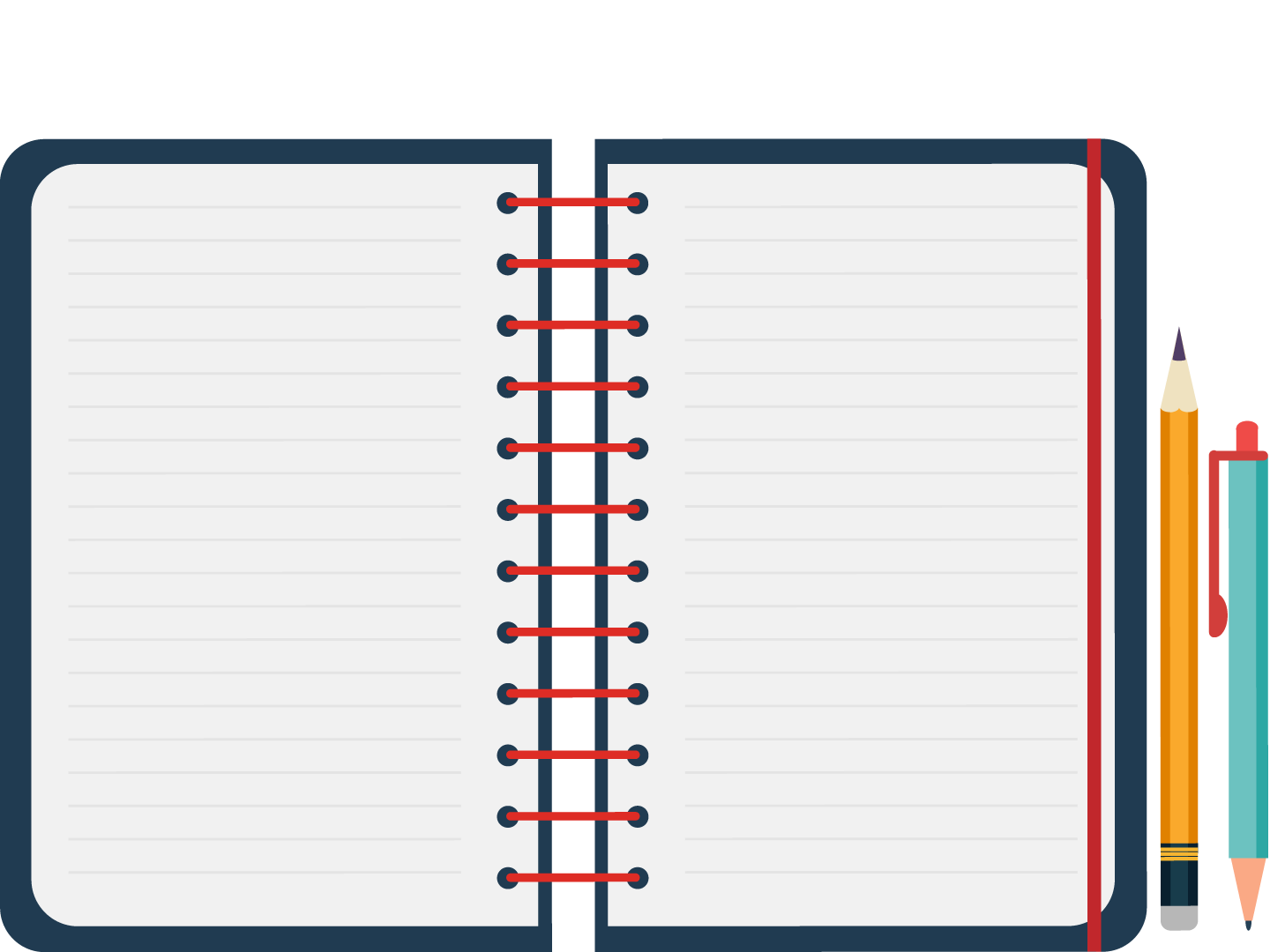 Tipuri  de cheltuieli eligibile
Tipuri de cheltuieli eligibile
11. Cheltuieli cu consultanța (managementul de proiect)
12. Cheltuieli cu asistența tehnică (asistență     tehnică din partea proiectantului, dirigenție de        șantier)
13. Cheltuieli cu construcții și instalații
14. Cheltuieli cu montaj utilaje, echipamente  tehnologice și funcționale 
15. Cheltuieli cu utilaje, echipamente               tehnologice care necesită montaj 
16. Cheltuieli cu utilaje, echipamente tehnologice și funcționale care nu necesită montaj și echipamente de transport 
17. Cheltuieli cu dotări (echipamente tehnologice, utilaje, instalații de lucru, mobilier, echipamente     informatice, birotică)
18. Active necorporale (brevete, licențe, mărci      comerciale, programe informatice, alte drepturi și    active similare, inclusiv elemente care conduc la     digitalizarea microîntreprinderii, alte drepturi și active similare
Cheltuieli pentru amenajarea terenului 
Cheltuieli cu amenajări pentru protecția      mediului și aducerea la starea inițială
Cheltuieli pentru asigurarea utilităților          necesare obiectivului de investiții 
Cheltuieli pentru proiectare și asistență          tehnică – în limita a 7% din valoarea costurilor directe eligibile a proiectului 
Cheltuieli cu studii (studii de teren, raport privind impactul asupra mediului, alte studii specifice)
Cheltuieli cu documentații suport și cheltuieli pentru obținere de avize, acorduri,                 autorizații 
Cheltuieli cu expertiza tehnică
Cheltuieli pentru certificarea performanței energetice și a auditului energetic al clădirilor 
Cheltuieli cu proiectare (studiu de fezabilitate, documentație de avizare a lucrărilor de intervenții și deviz general, etc.) 
Cheltuieli cu organizarea procedurilor de      achiziție
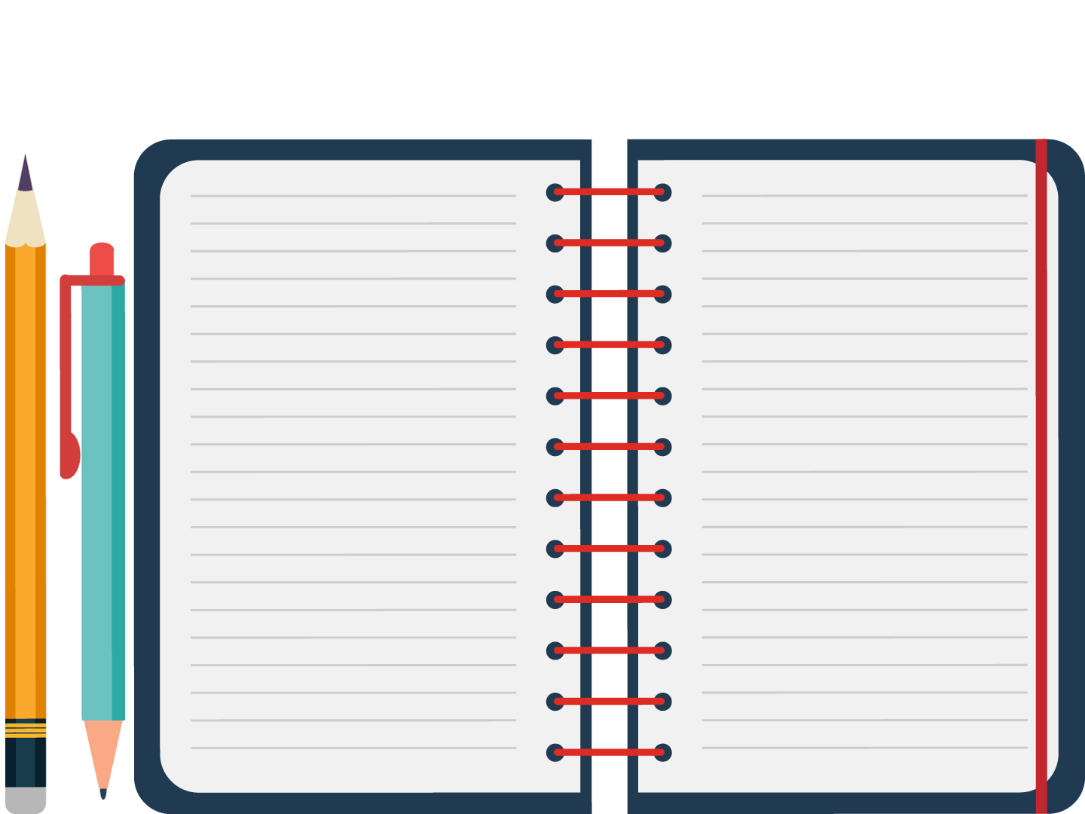 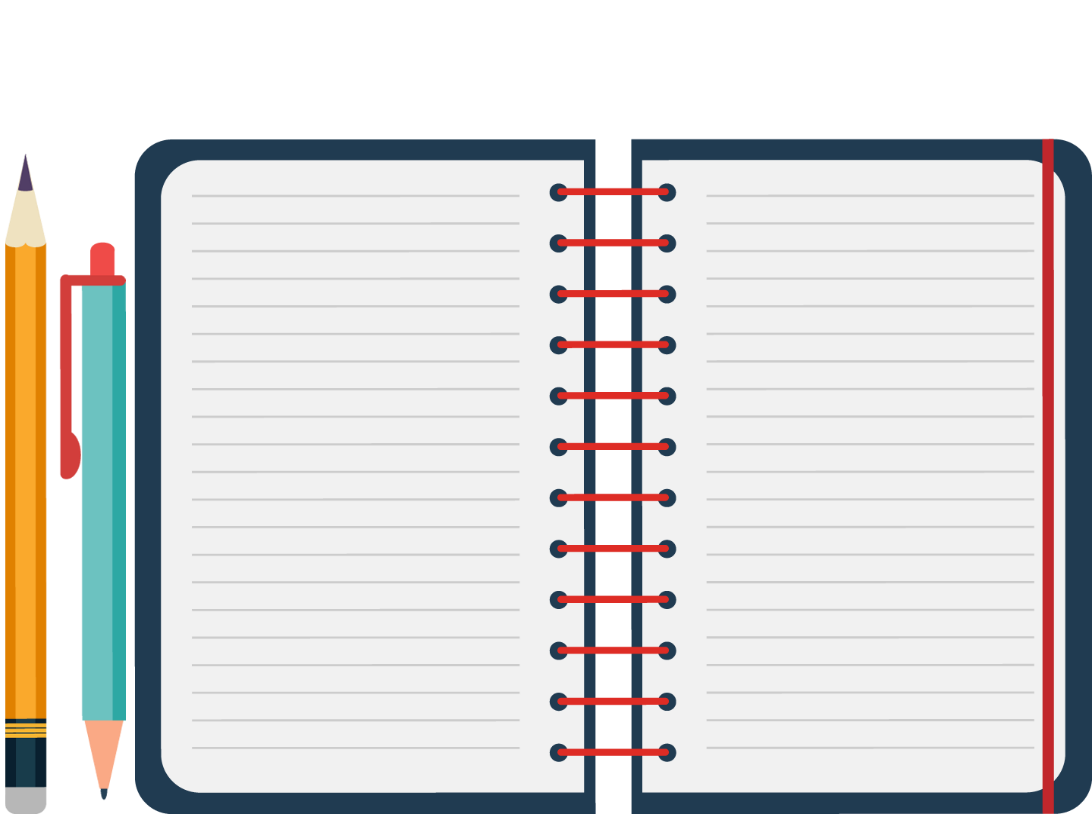 Cum se poate ajunge de la idee la proiect?
Pasul 3 – Elaborarea documentației de finanțare
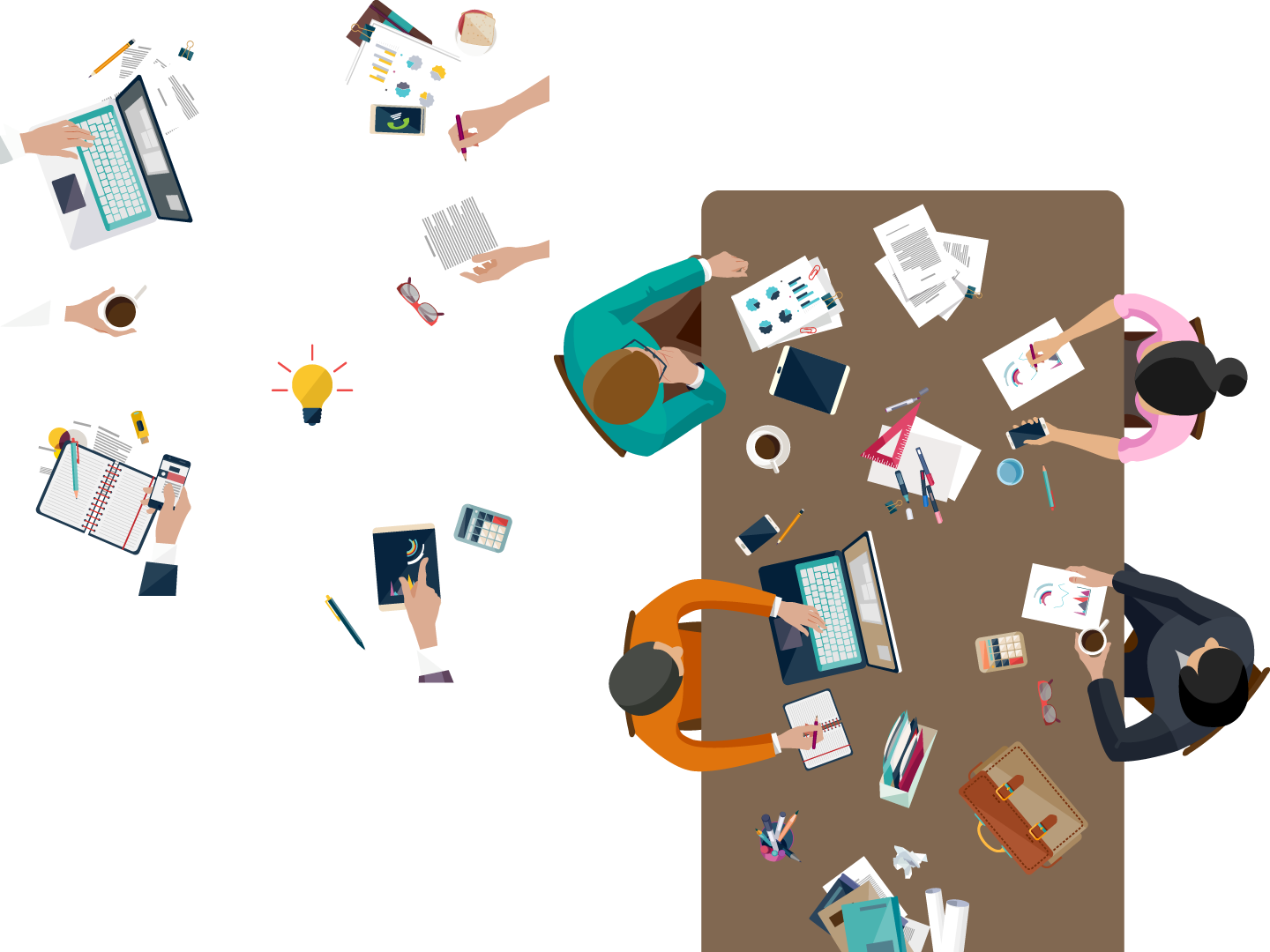 Elaborarea cererii de finanțare și a planului de afaceri
1
Întocmirea bugetului proiectului
Elaborarea Documentelor Suport
Înregistrarea proiectului prin aplicația My SMIS
2
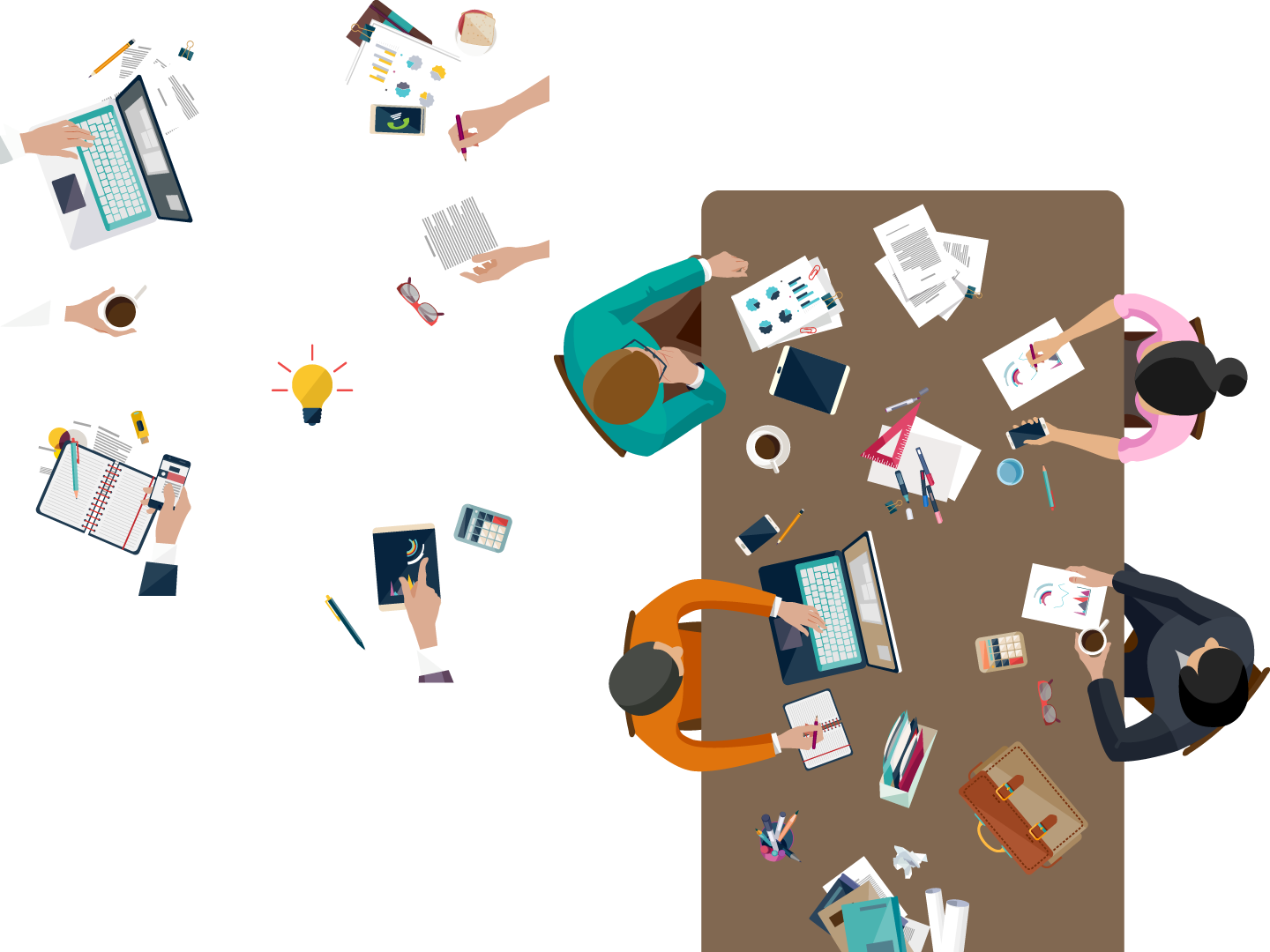 3
4
Cum se poate ajunge de la idee la proiect?
Pasul 3 – Elaborarea documentației de finanțare
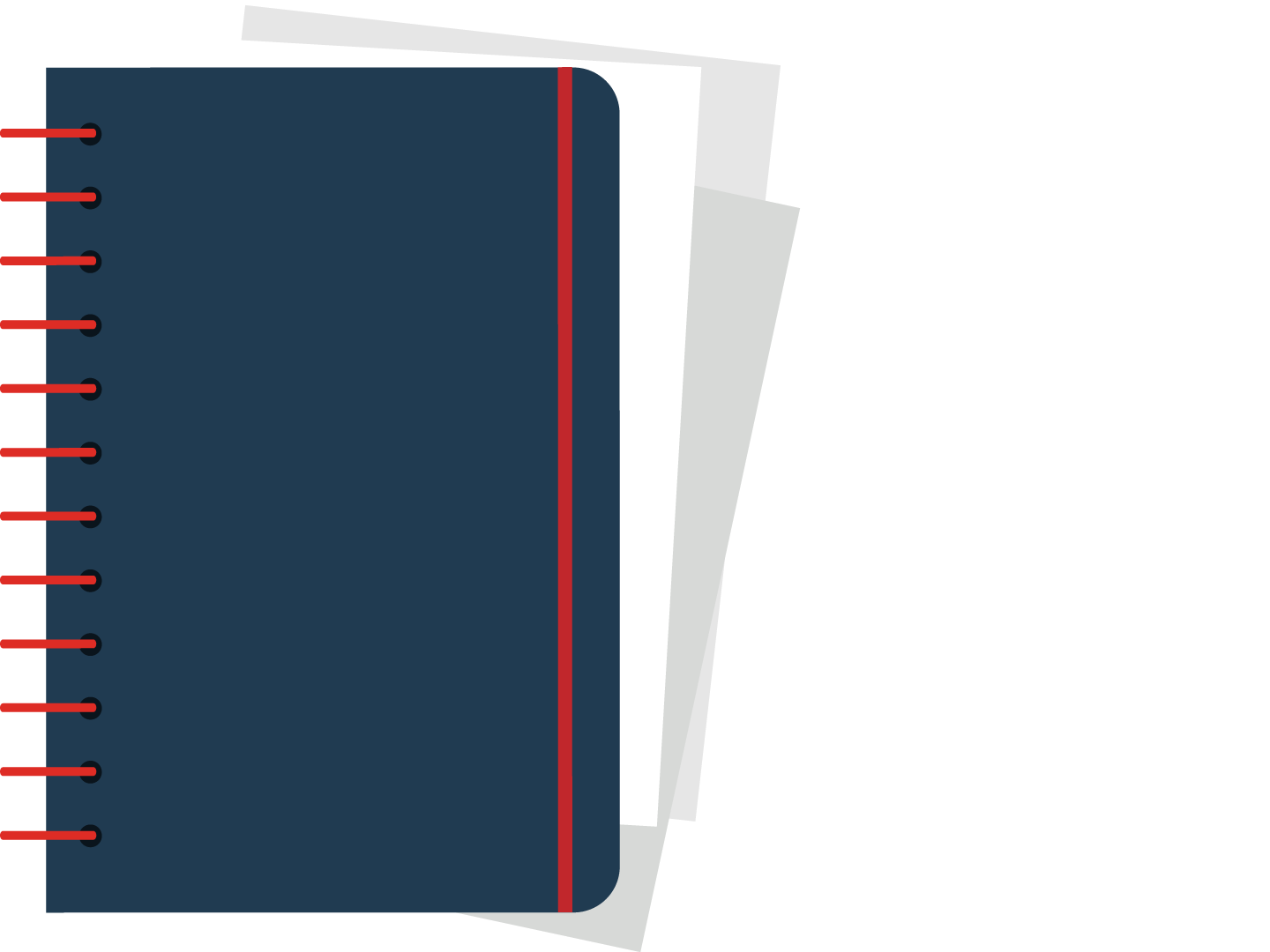 Cerere de Finanțare

Plan de Afaceri

Act Constitutiv 

Certificatul constatator

Actul de identificare a reprezentantului legal al solicitantului 

Situaţiile financiare anuale ale solicitantului pentru 2023

Documentele privind dreptul solicitantului asupra imobilului: act de proprietate sau contract de comodat/închiriere/concesiune pe o perioadă de minim 5  ani de la finalizarea investiției

Extras CF liber de sarcini pentru proiectele ce includ lucrări de construcții

Certificat de Urbanism pentru proiectele ce includ lucrări de construcții

Raportul de audit de mediu, dacă este cazul 

Raportul de expertiză contabilă/ declarația expertului contabil
Proiect de Finanțare
Cum se poate ajunge de la idee la proiect?
Pasul 4 – Semnarea Contractului de Finanțare
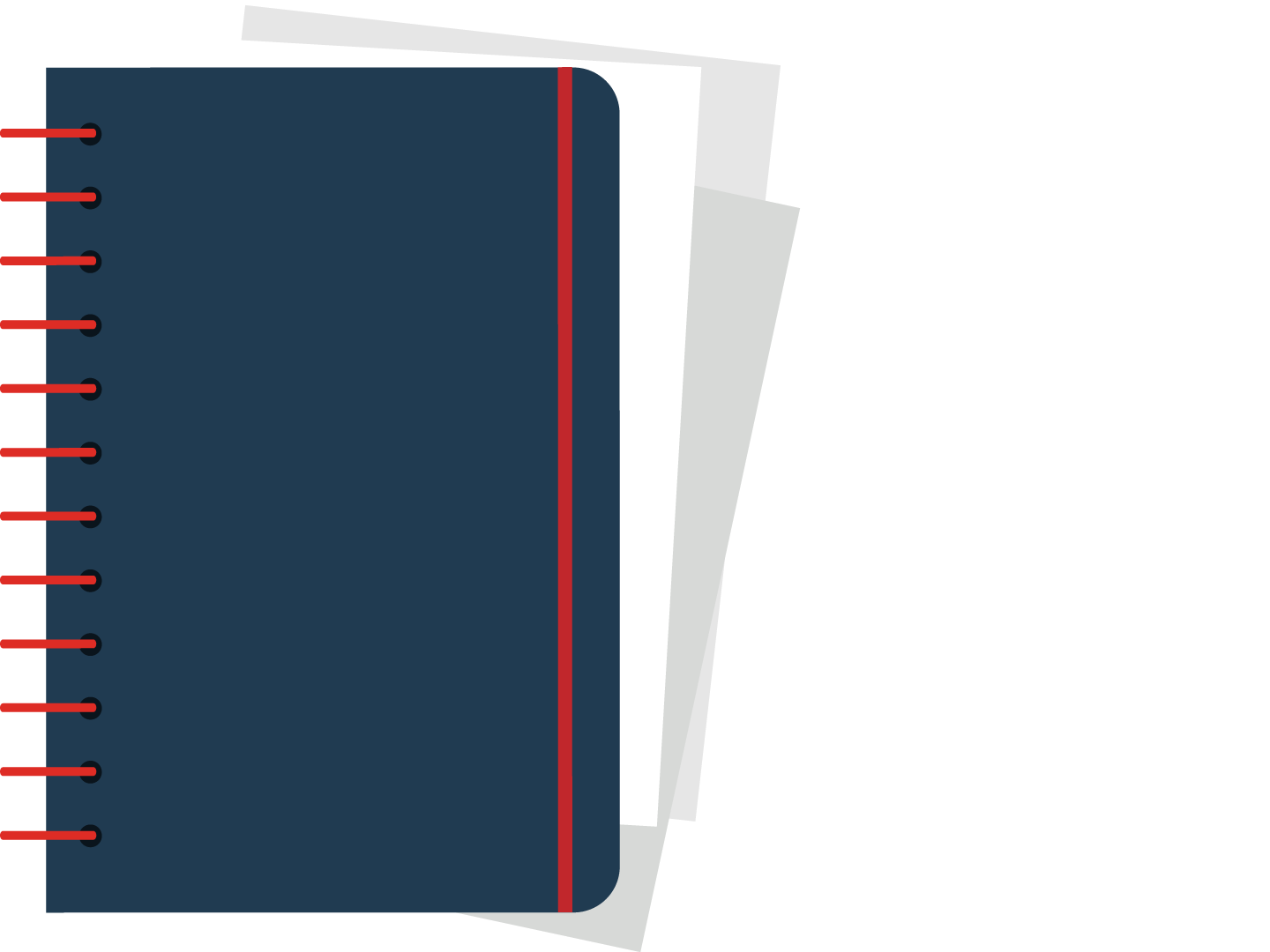 Vizită Autorității Finanțatoare la locul de implementare

Dovada cofinanțării proiectului

Certificatul constatator 

Cele mai recente situaţii financiare anuale ale solicitantului

Autorizația de Construcție pentru proiectele ce includ lucrări de construcții

Avizul de  mediu – numai pentru proiecte de lucrări de construcții

Certificatul de atestare fiscală

Certificatul de cazier fiscal al solicitantului
Contract de Finanțare
02
Implementarea proiectelor finanțate prin PR BI.
Reguli specifice privind implementarea proiectelor și rambursarea cheltuielilor.
Implementarea proiectelor finanțate prin PR BI.
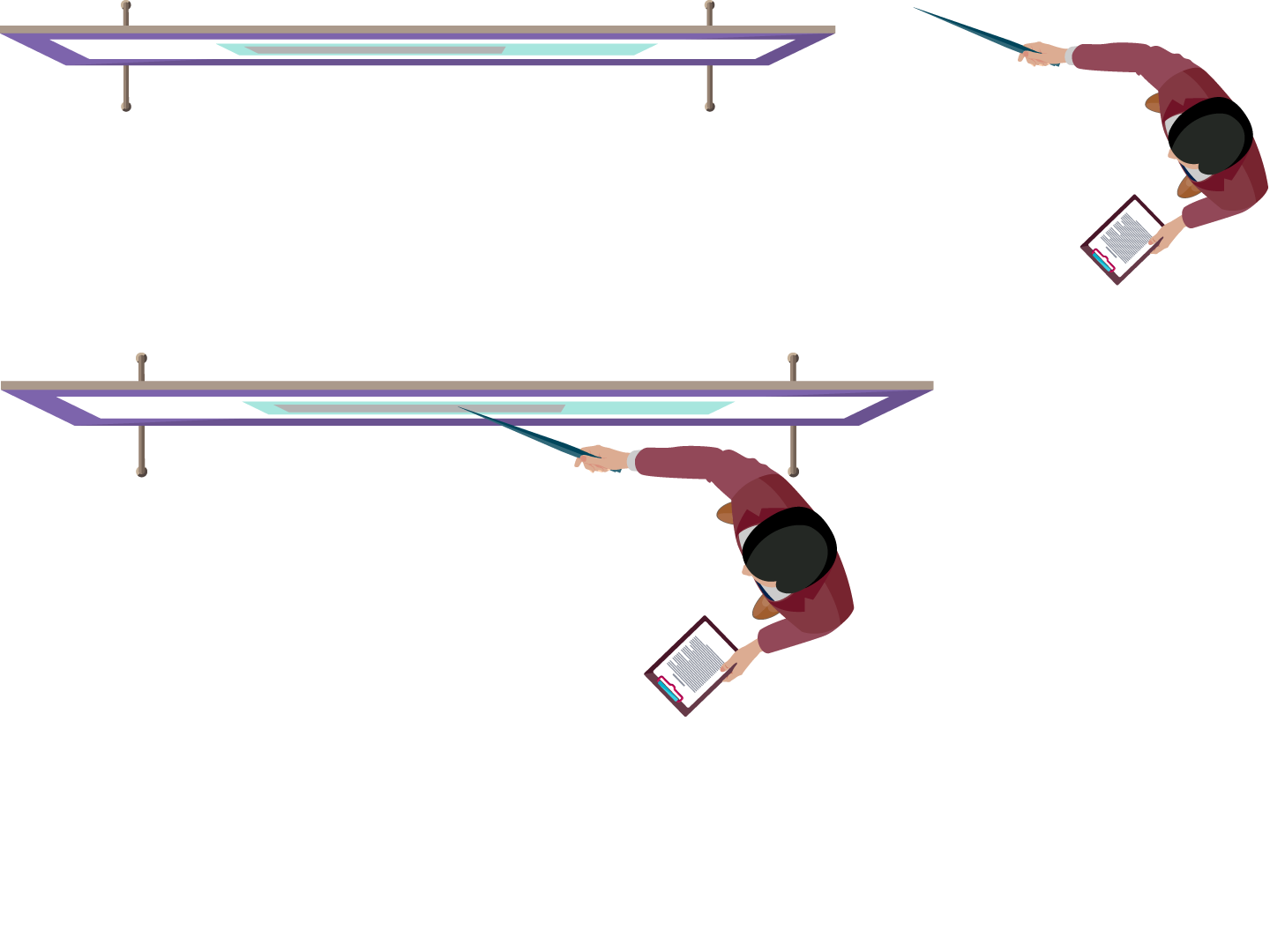 Diagrama Gantt de implementare proiect :

*Maxim 24 de luni pentru achiziția de echipamente
* Maxim 36 de luni pentru proiecte de construcții
Activitatea 1
Activitatea 2
Activitatea 3
Activitatea 5
Activitatea 4
Activitatea 2
Activitatea 3
Activitatea 4
Activitatea 5
Activitatea 6
Activitatea 7
Activitatea 8
Activitatea 9
Activitatea 1
Implementarea proiectelor finanțate prin PR BI.
A
B
Cerere de Rambursare
Cerere de plată
Beneficiarul achită din surse proprii/credit 10% +TVA contravaloarea echipamentelor. 
Autoritatea Finanțatoare virează în termen de maxim 20 zile lucrătoare 90% din valoarea facturii într-un cont special deschis de beneficiar la Trezoreria Statului.
Beneficiarul virează furnizorului în termen de maxim 5 zile lucrătoare diferența de 90% din valoarea facturii
Beneficiarul achită din surse proprii/credit contravaloarea echipamentelor. 
Autoritatea Finanțatoare rambursează în termen de maxim 20 zile lucrătoare 90% din valoarea cheltuielilor efectuate.
Implementarea proiectelor finanțate prin PR BI.
Principalele obligații ale contractului de finanțare.
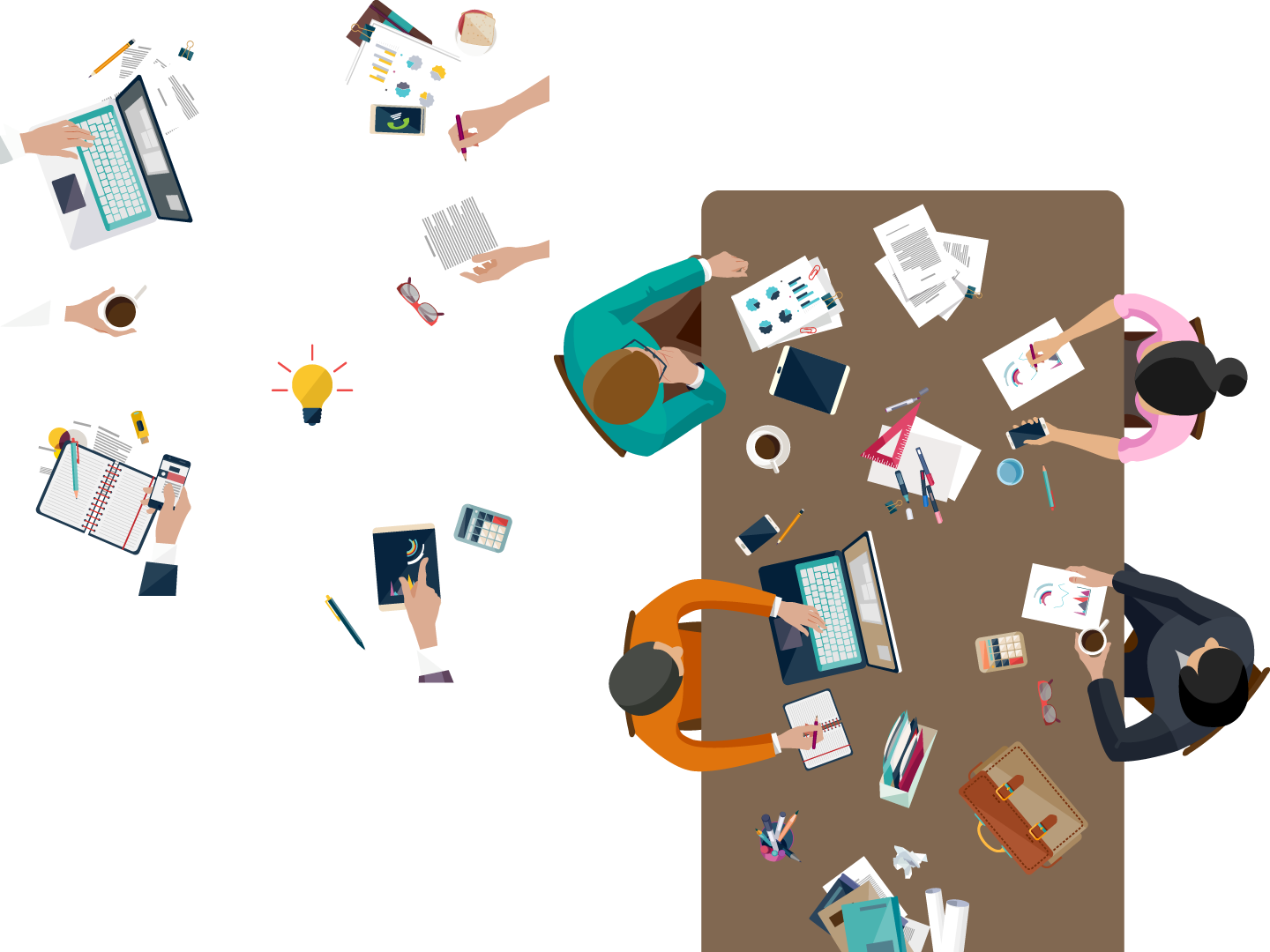 Realizarea indicatorilor de proiect pentru care proiectul a primit punctaj.
Depunerea unei cereri de rambursare în maxim 6 luni
Transmiterea de rapoarte trimestriale de progres.
Utilizarea investiției numai pentru scopul pentru care a fost aprobată.
Respectarea graficului de implementare.
Menținerea investiției pentru o perioadă de minim 3 ani de la finalizarea investiției.
VĂ MULȚUMESC
VRSD CONSULTING
www.vrsd.ro 
0758 097 040 – Toma Andreea 
andreea.toma@vrsdconsulting.ro 
0721 290 915 - Dan Sebastian 
sebastian.dan@vrsdconsulting.ro